Метапредметный результат, как основа формирования профессиональных компетенций
Преподаватели ГПОАУ ЯО Ярославского колледжа сервиса и дизайна
Сухова А.М.
Пономарёва Н.В.
В соответствии с запросами личности, государства и общества, в структуру требований к результатам освоения студентами основной профессиональной образовательной программы среднего профессионального образования, зафиксированных в ФГОС СПО, включены, наряду с личностными и предметными, метапредметные образовательные результаты. Они отражают освоение обучающимися межпредметных понятий, а также формируют способность их использования в практике для решения значимых профессиональных задач
Курс информатики имеет выраженную метапредметную направленность и обладает значительным потенциалом в эффективном формировании метапредметных образовательных результатов.
Согласно статье «ФОРМИРОВАНИЕ МЕТАПРЕДМЕТНЫХ ОБРАЗОВАТЕЛЬНЫХ РЕЗУЛЬТАТОВ В ПРОЦЕССЕ РЕШЕНИЯ ЗАДАЧ ПО ИНФОРМАТИКЕ В ОСНОВНОЙ ШКОЛЕ» из научного журнала КубГАУ (Кубанский Государственный Аграрный Университет), №86(02), 2013 года, сформулированы следующие метапредметные образовательные результаты по информатике:
1.Умение самостоятельно ставить цель, формулировать учебную задачу на основе соотнесения того, что уже известно и усвоено учащимся, и того, что еще неизвестно. 
2. Умение осуществлять поиск и выделение необходимой информации, применять методы информационного поиска, в том числе с помощью компьютерных средств. 
3. Умение прогнозировать, предвосхищать результат решения учебно- познавательной задачи. 
4. Умение самостоятельно определять последовательность промежуточных целей с учетом конечного результата.
 5. Умение составлять план и последовательность действий, самостоятельно создавать алгоритм деятельности при решении проблем творческого и поискового характера.
6. Умение выбирать наиболее эффективные способы решения задач в зависимости от конкретных условий. 
7. Умение осуществлять контроль деятельности в форме сличения способа действия и его результата с заданным эталоном с целью обнаружения отклонений и отличий от эталона. 
8. Умение корректировать, вносить необходимые дополнения и изменения в план и способ действия в случае расхождения
прогнозируемого результата с полученным. 
9. Умение оценивать, насколько правильно и качественно решена учебно-познавательная задача. 
10. Умение структурировать информацию, выбирать критерии для сравнения, оценки и классификации объектов. 
11. Умение осуществлять действия со знаково-символическими средствами, в том числе создавать и преобразовывать модели.
Выписка из ФГОС СПО по специальности 43.02.11 Гостиничный сервис При освоении дисциплины «Информатика и ИКТ» формируются следующие ПК
5.2.1. Бронирование гостиничных услуг.
ПК 1.1. Принимать заказ от потребителей и оформлять его.
ПК 1.2. Бронировать и вести документацию.
ПК 1.3. Информировать потребителя о бронировании.

5.2.2. Прием, размещение и выписка гостей.
ПК 2.3. Принимать участие в заключении договоров об оказании гостиничных услуг.
ПК 2.4. Обеспечивать выполнение договоров об оказании гостиничных услуг.
ПК 2.5. Производить расчеты с гостями, организовывать отъезд и проводы гостей.

5.2.3. Организация обслуживания гостей в процессе проживания.
ПК 3.3. Вести учет оборудования и инвентаря гостиницы.
Метапредметные результаты:
Умение прогнозировать, предвосхищать результат
Умение осуществлять поиск и выделение необходимой информации, применять методы информационного поиска, в том числе с помощью компьютерных средств. 
Умение выбирать наиболее эффективные способы решения задач в зависимости от конкретных условий. 
 Умение корректировать, вносить необходимые дополнения и изменения в план и способ действия в случае расхождения прогнозируемого результата с полученным. 
 Умение структурировать информацию, выбирать критерии для сравнения, оценки и классификации объектов. 

 Умение оценивать, насколько правильно и качественно решена задача.
Формируемые ПК:

ПК 1.1. Принимать заказ от потребителей и оформлять его.
ПК 1.2. Бронировать и вести документацию.
ПК 1.3. Информировать потребителя о бронировании.


ПК 2.3. Принимать участие в заключении договоров об оказании гостиничных услуг.
ПК 2.4. Обеспечивать выполнение договоров об оказании гостиничных услуг.
ПК 5.1. Принимать участие в укомплектовании гостиницы работниками необходимых профессий, специальностей и квалификации.
ПК 5.2. Оформлять и разрабатывать кадровую документацию гостиницы на основе типовой
ПК 2.5. Производить расчеты с гостями, организовывать отъезд и проводы гостей.
Тема УВЗ в соответствии с учебной программой дисциплины «Информатика и ИКТ»
Электронные таблицы. Основные понятия и простейшими приёмы работы в программе MS Excel
Планируемые метапредметные результаты
Умение осуществлять поиск и выделение необходимой информации
Умение структурировать информацию, выбирать критерии для сравнения, оценки и классификации объектов. 
Умение осуществлять контроль деятельности в форме сличения способа действия и его результата с заданным эталоном с целью обнаружения отклонений и отличий от эталона
Формируемые ПК: 
ПК 5.1. Принимать участие в укомплектовании гостиницы работниками необходимых профессий, специальностей и квалификации.
ПК 5.2. Оформлять и разрабатывать кадровую документацию гостиницы на основе типовой.
Конкретное профессиональное применение
Тема УВЗ в соответствии с учебной программой дисциплины «Информатика и ИКТ»
Понятие информационных систем и баз данных
Планируемые метапредметные результаты
Умение осуществлять поиск и выделение необходимой информации
Умение выбирать наиболее эффективные способы решения задач в зависимости от конкретных условий
Умение структурировать информацию
Умение осуществлять действия со знаково-символическими средствами, в том числе создавать и преобразовывать модели.
Умение осуществлять контроль деятельности с целью обнаружения отклонений и отличий от эталона
Умение составлять план и последовательность действий, самостоятельно создавать алгоритм деятельности при решении проблем
Формируемые ПК: 
ПК 1.1. Принимать заказ от потребителей и оформлять его (при помощи АСУ).
ПК 1.2. Бронировать и вести документацию (при помощи АСУ).
ПК 2.5. Производить расчеты с гостями, организовывать отъезд и проводы гостей.
ПК 3.1. Организовывать и контролировать работу обслуживающего технического персонала хозяйственной службы при предоставлении услуги размещения, дополнительных услуг, уборке номеров и служебных помещений. 
                                    Конкретное профессиональное применение
ФЕДЕРАЛЬНОГО ГОСУДАРСТВЕННОГО ОБРАЗОВАТЕЛЬНОГО СТАНДАРТА
СРЕДНЕГО ПРОФЕССИОНАЛЬНОГО ОБРАЗОВАНИЯ ПО СПЕЦИАЛЬНОСТИ
43.02.04 ПРИКЛАДНАЯ ЭСТЕТИКА
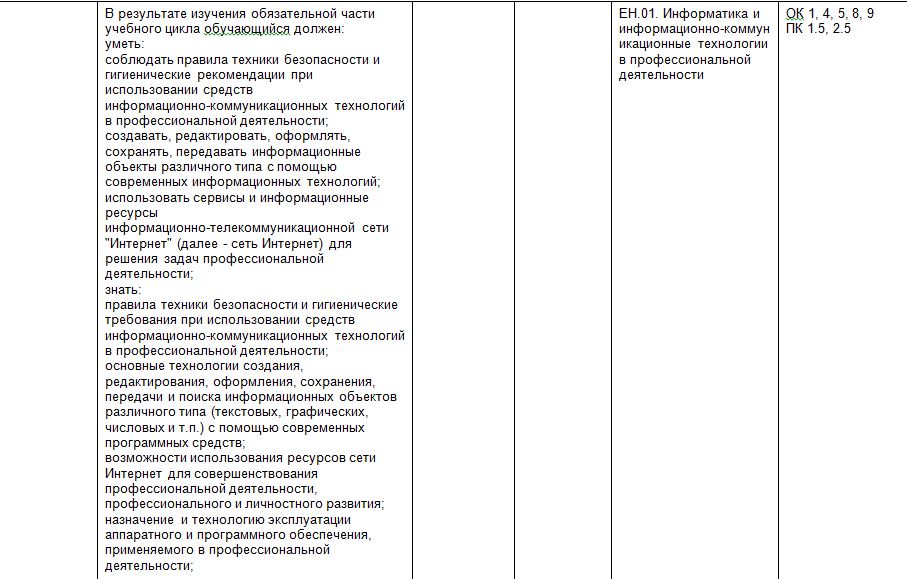 ОК 1. Понимать сущность и социальную значимость своей будущей профессии, проявлять к ней устойчивый интерес.
ОК 4. Осуществлять поиск, анализ и оценку информации, необходимой для постановки и решения профессиональных задач, профессионального и личностного развития.
ОК 5. Использовать информационно-коммуникационные технологии для совершенствования профессиональной деятельности.
ОК 8. Самостоятельно определять задачи профессионального и личностного развития, заниматься самообразованием, осознанно планировать повышение квалификации.
ОК 9. Быть готовым к смене технологий в профессиональной деятельности.
5.2.1. Проведение эстетико-технологических процессов услуг маникюра и педикюра.
ПК 1.5. Выполнять художественное оформление ногтей с использованием разных техник и материалов.
5.2.2. Проведение эстетико-технологических процессов косметических услуг.
ПК 2.5. Выполнять комплекс сервисного макияжа.
Планируемые метапредметные результаты
Умение осуществлять поиск и выделение необходимой информации
Умение структурировать информацию, выбирать критерии для сравнения, оценки и классификации объектов. 
Умение составлять план и последовательность действий, самостоятельно создавать алгоритм деятельности при решении проблем творческого и поискового характера
Умение оценивать, насколько правильно и качественно решена учебно-познавательная задача.
Тема УВЗ в соответствии с учебной программой дисциплины «Информатика и ИКТ    в профессиональной деятельности»
Разработка презентации в программе «Microsoft Power Point» по теме «Специальность моими глазами»
Формируемые ПК: 
ПК 1.5. Выполнять художественное оформление ногтей с использованием разных техник и материалов.
ПК 2.5. Выполнять комплекс сервисного макияжа.
Конкретное профессиональное применение
Планируемые метапредметные результаты
Умение осуществлять поиск и выделение необходимой информации
Умение структурировать информацию, выбирать критерии для сравнения, оценки и классификации объектов. 
Умение составлять план и последовательность действий, самостоятельно создавать алгоритм деятельности при решении проблем творческого и поискового характера
Умение оценивать, насколько правильно и качественно решена учебно-познавательная задача.
Тема УВЗ в соответствии с учебной программой дисциплины «Информатика и ИКТ в профессиональной днятельности»
Разработка презентации в программе «Microsoft Power Point» по теме «Популярные бренды в ногтевой индустрии»
Формируемые ПК: 
ПК 1.5. Выполнять художественное оформление ногтей с использованием разных техник и материалов.

Конкретное профессиональное применение
Выводы
Достигнутые метапредметные результаты при освоении дисциплины «Информатика и ИКТ» (и других) позволяют  студентам использовать их на практике для решения значимых профессиональных задач. Таким образом, можно утверждать, что метапредметный результат является основой для формирования профессиональных компетенций будущего специалиста.
СПАСИБО ЗА ВНИМАНИЕ!!!